2020 год – 125 лет 
со дня рождения русского поэта Сергея Есенина
1895 - 1925
Сергей Есенин
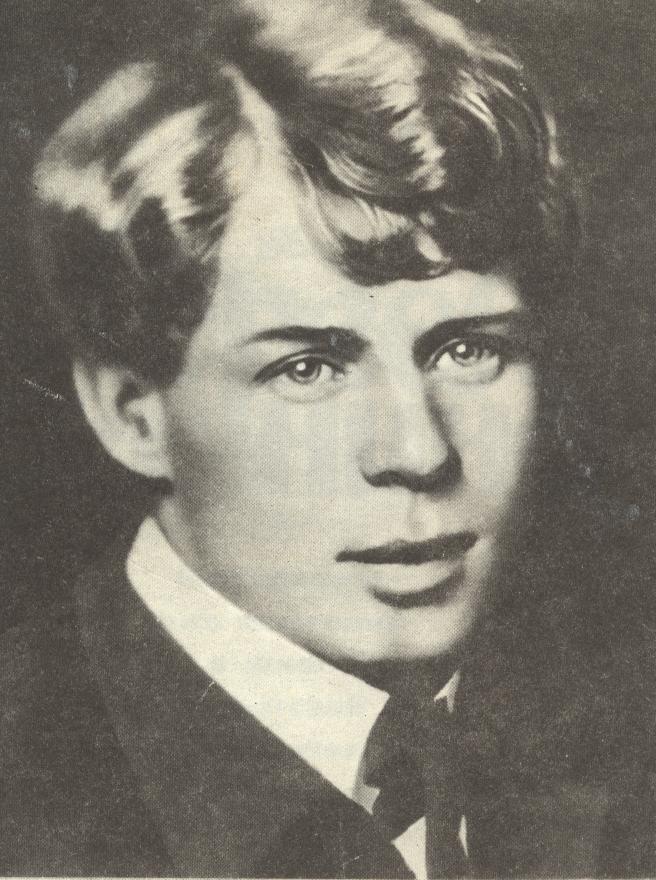 «В этом имени – слово «есень»,
Осень, ясень, осенний цвет.
Что-то в нем есть от русских песен: 
Поднебесье, тихие веси, 
Синь березы и синь рассвета,
Что-то есть в нем и от весенней
Грусти, юности, чистоты.
Только скажут: «Сергей Есенин»-
Всей России встают черты.
О фамилии «есенин»
Фамилия Есенин произошла от слова «есеня»  — так называли на Рязанщине осень.
Или
Овсень (варианты: авсень, таусень, баусень) —
1) по мнению В. Даля, народный праздник у восточных славян, вероятно, первый день весны, 1 марта, которым прежде начинался год;
2)  традиционный припев-возглас в святочных колядках:
Ай во боре, боре
Стояла там сосна
Зелена, кудрява.
Ой овсень, ой овсень!
Детство. Юность.
Сергей Есенин 
родился в крестьянской семье  3 октября 1895 года 
в с. Константиново Рязанской области.
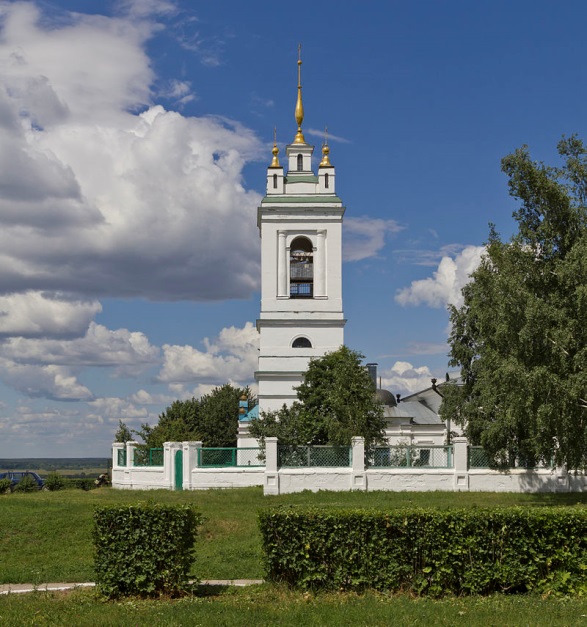 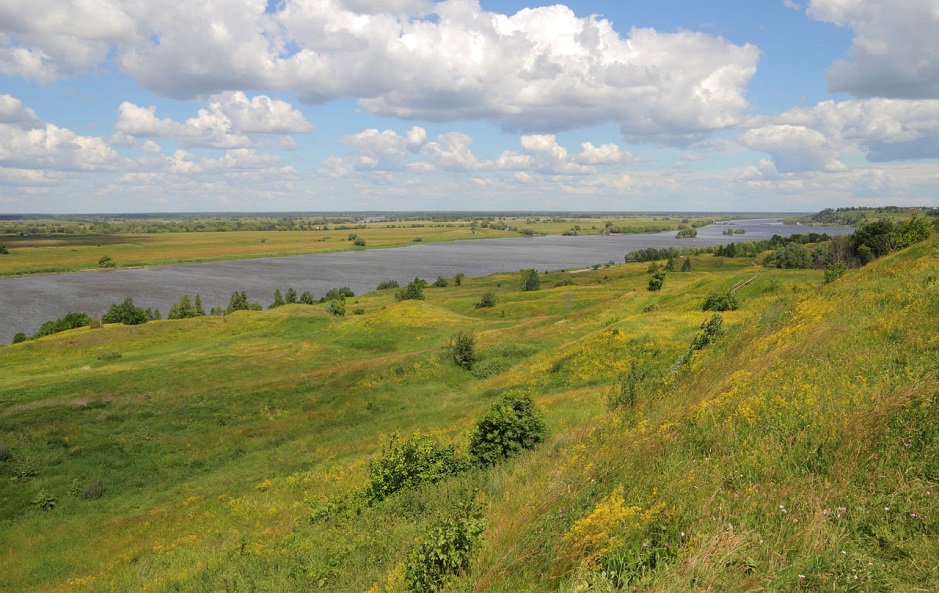 До наших дней сохранился родительский дом поэта. В глубине есенинского сада – избушка-времянка. Недалеко от избушки, среди вишен, – амбар, в котором поэт писал многие свои стихи.
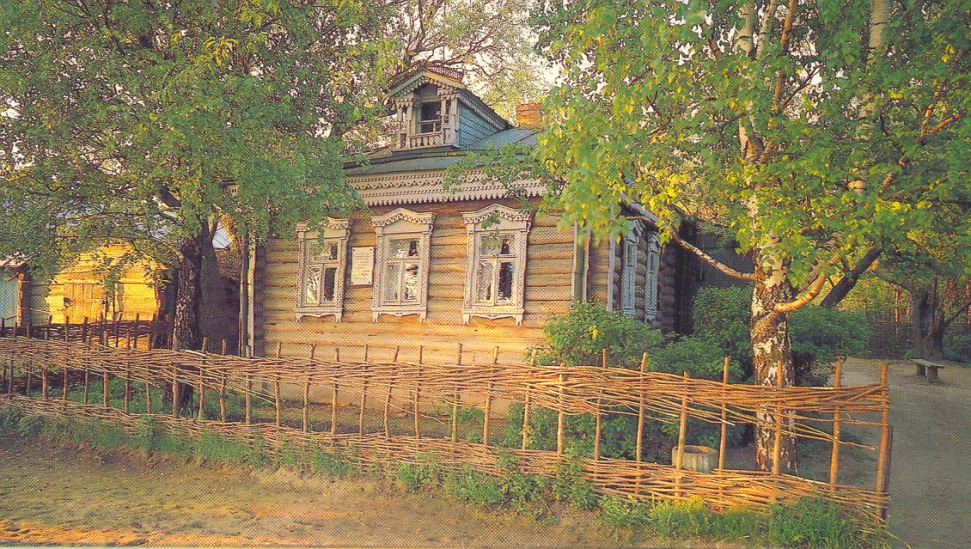 Детство. Юность.
С. Есенин двух лет от роду был отдан на воспитание в семью деда. 
  Среди первых впечатлений Есенина духовные стихи, распевавшиеся странствующими слепцами, и бабушкины сказки. 
  С отличием закончив Константиновское четырехклассное училище (1909), он продолжил обучение в Спас-Клепиковской учительской школе (1909-12), из которой вышел "учителем школы грамоты".
Литературный дебют. Успех.
Впервые стихотворение «Береза» было опубликовано в 1914 году в детском журнале «Мирок», под псевдонимом Аристон,
хотя написано было автором еще в 1913 году. С тех пор оно стало широко известным и полюбилось читателю.
Стихотворение посвящено
красавице-березе. Оно выражает любовь Есенина к природе родного края. Ведь для поэта Россия и образ белоствольной березки неразрывно связаны.
Служба в армии.
В первой половине 1916 г. Есенин призывается в армию, но благодаря хлопотам друзей получает назначение санитаром в Царскосельский военно-санитарный поезд Ее Императорского Величества Государыни Императрицы Александры Федоровны.
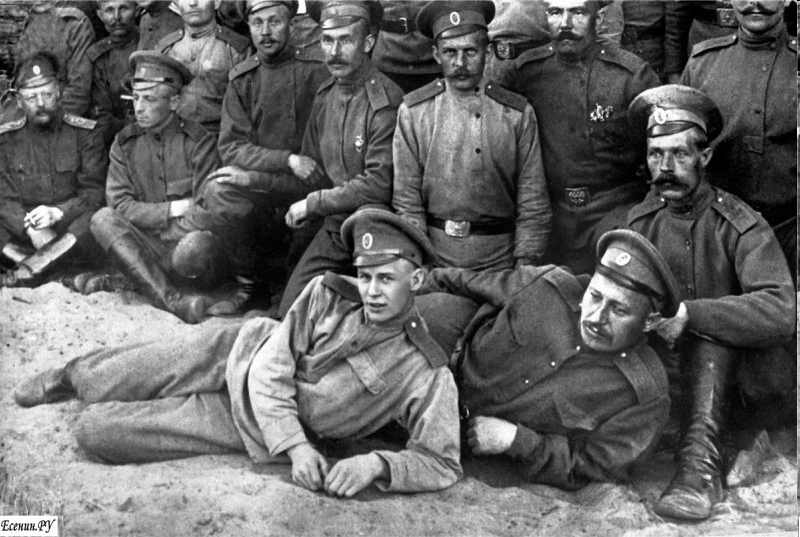 1916 год – в Петрограде выходит первый сборник стихов «Радуница».
Радуница - религиозный обычай поминания умерших на могилах на послепасхальной неделе.
У Есенина же «радуница» - ещё и радость, и радушие, и радуга
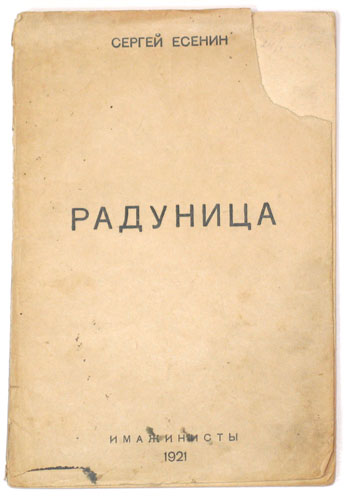 Вот уж вечер. Роса
		Блестит на крапиве.
		Я стою у дороги,
		Прислонившись к иве.

		От луны свет большой
		Прямо на нашу крышу.
		Где-то песнь соловья 
		Вдалеке я слышу.
Хорошо и тепло, 
		Как зимой у печки.
		И березы стоят,
		Как большие свечки.

		И вдали за рекой,
		Видно, за опушкой,
		Сонный сторож стучит
		Мертвой колотушкой.
Лучшие свои произведения Есенин посвятил России. Мы видим, слышим и чувствуем в его стихах краски, звуки, запахи лесов, полей и лугов. 
В поэзии Есенина подлинно отражены национальные образы и картины, живая народная речь. 
Поистине здесь «русский дух» и «Русью пахнет». Он воспевает неброскую красоту и удивительную прелесть природы средней полосы России. 
Радостный и многоцветный мир буквально завораживает нас.
В своей поэзии Есенин сумел выразить горячую любовь к своей земле, природе, людям. Хотя есть в ней ощущение тревоги, ожидания, разочарования. 
И все-таки Есенин  не трагический поэт. Его стихи – гимн жизни во всех ее проявлениях. 
Гимн жизни непредсказуемой, полной разочарований, но все-таки  прекрасной. 
Это гимн хулигана, вечного мальчишки и великого мудреца.
Не жалею, не зову, не плачу,Все пройдет, как с белых яблонь дым.Увяданья золотом охваченный,Я не буду больше молодым.Ты теперь не так уж будешь биться,Сердце, тронутое холодком,И страна березового ситцаНе заманит шляться босиком.…..Я теперь скупее стал в желаньях,Жизнь моя? иль ты приснилась мне?Словно я весенней гулкой раньюПроскакал на розовом коне.Все мы, все мы в этом мире тленны,Тихо льется с кленов листьев медь...Будь же ты вовек благословенно,Что пришло процвесть и умереть.[1922]